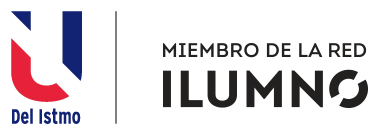 Glosario de Términos Tecnológicos
Surianis D. De Gracia E. 
C.I.P. 4-745-2073
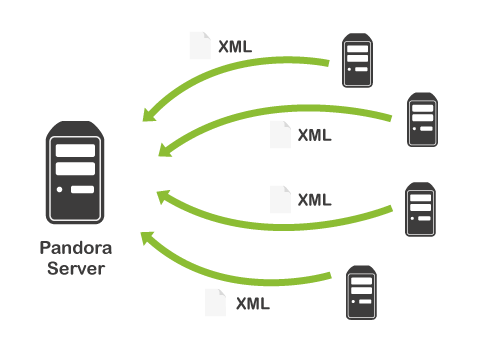 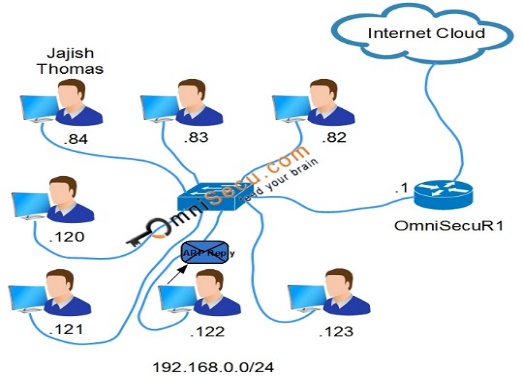 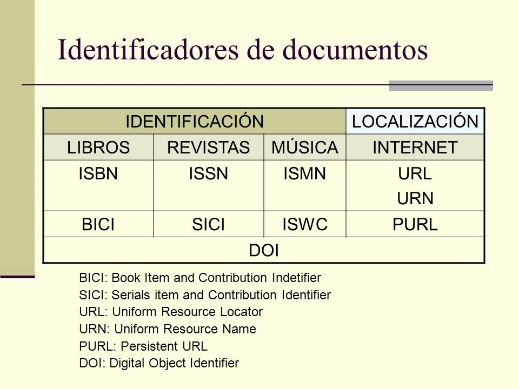 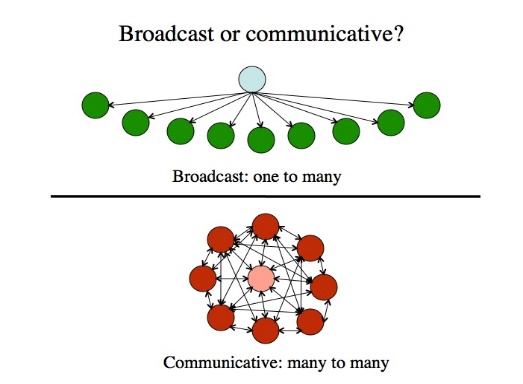 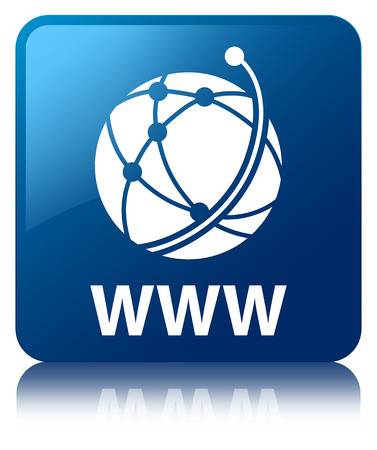 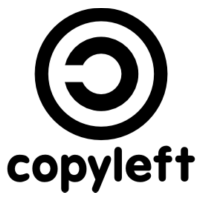 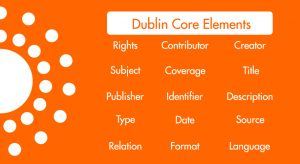 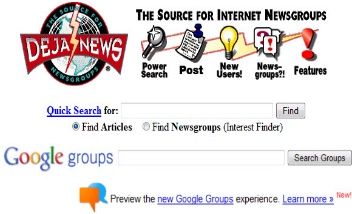 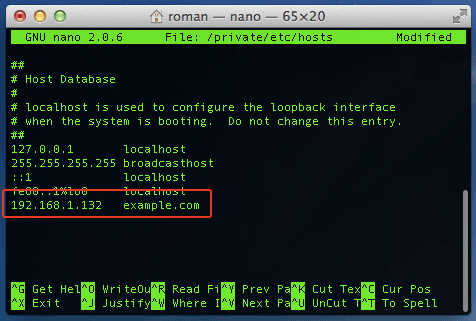 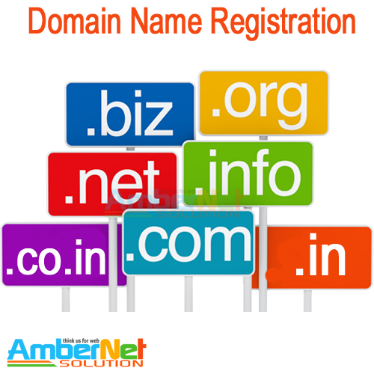